Ütések biomechanikája
Ember-ember: boksz, jégkorong, rögbi
Ember – sportszer: röplabda
Sportszer-sportszer: tenisz, ping-pong, golf
Tenisz szerva
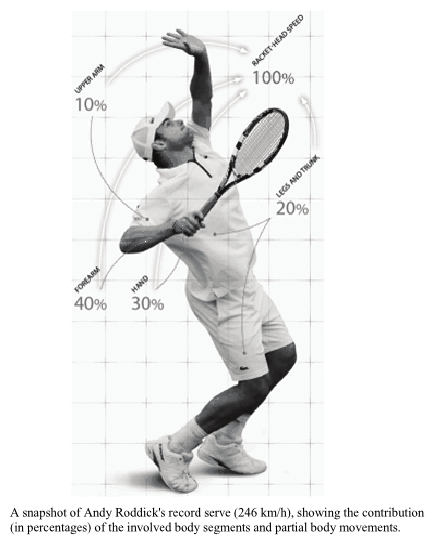 A húrozás szerepe
Labda az ütközési energia 40-45%-át nyeli el
Az ütő húrja az ütközési energia 8-10%-át nyeli el
Ha lágyabb a húrozás
Ha keményebb a húrozás
Húr deformációja nagyobb
Labda deformációja nagyobb
Labda deformációja kisebb
Nagyobb veszteség
Kisebb veszteség
Nagyobb sebesség az ütközés után
Kisebb sebesség az ütközés után
Rövidebb ütközési idő
Hosszabb ütközési idő
Pontosabb irányíthatóság
Pontatlanabb irányíthatóság
Ütési sebességek
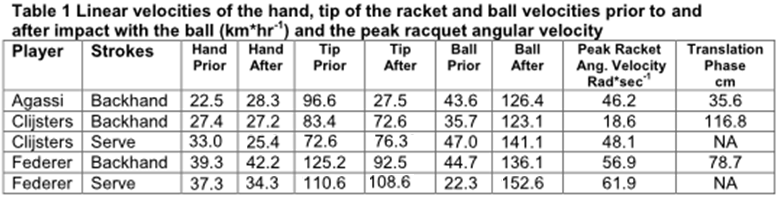 Federer tenyeres elemzés
A mozgási energia hány %-a fordítódik a labda gyorsítására?
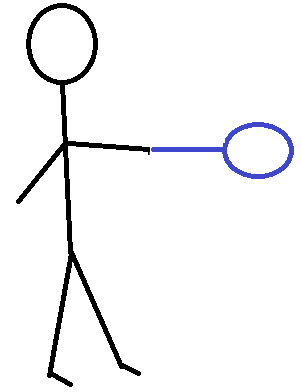 vlabda=34m/s
1.7m
A test mozgási energiájának amit az izmok munkájából nyert 13%-a fordítódik a labda gyorsítására! Mechanikai szempontból ekkora az ütés hatásfoka!
A pörgetés
Pörgetés
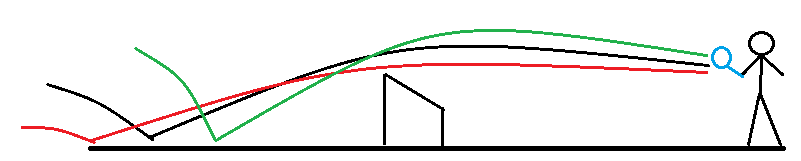 Labda magasabbra pattan
Nincs pörgés
Nyesés
Labda „megcsúszik”, alacsonyabbra pattan
A labda forgása miatt transzlációs mellett rotációs energiával
 is rendelkezik
Federer vs Nadal
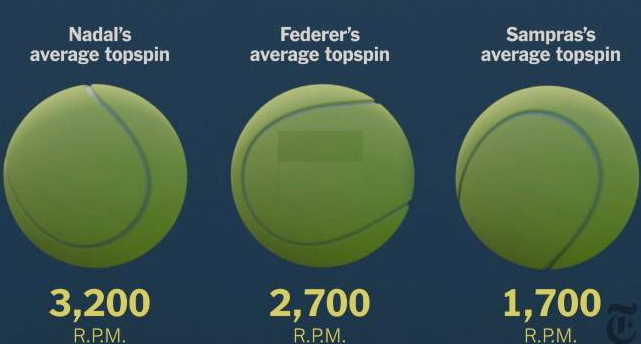 1. Nadal balkezes
2. Federer jobbkezes, egykezes fonákot üt
3. Nadal tenyeres kereszt ütését Federer fonák oldalra kapja
4. Nadal tenyeres labdái a Magnus hatás miatt magasra pattannak 
ütközés után, és előrefelé is elpattannak, különösen salakon
4. Federer fonákkal nehezen tudja lekezelni a magas labdákat
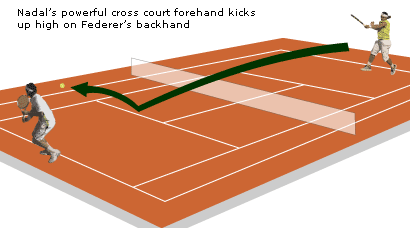 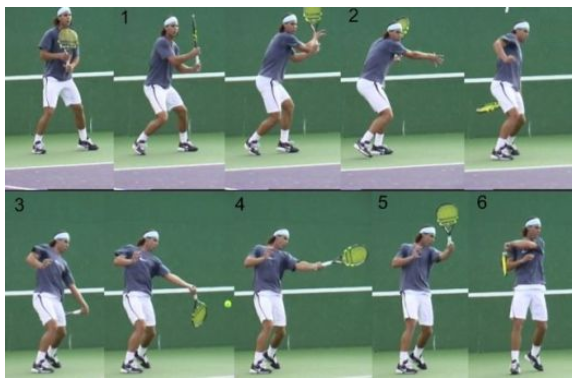 Az ütő gyors függőleges elmozdulása a labda intenzív pörgését eredményezi
Nadal tenyeres
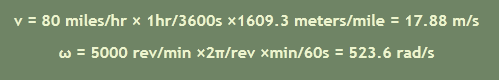 Nagyobb kerületi sebesség mint transzláció sebessége
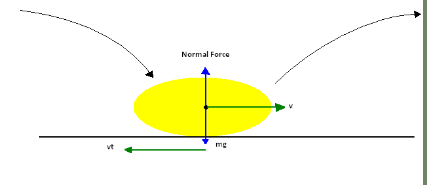 Ütközésnél labda felülete a mozgásirányhoz képest hátrafelé mozog
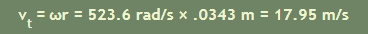 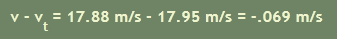 Sebesség talajhoz viszonyítva
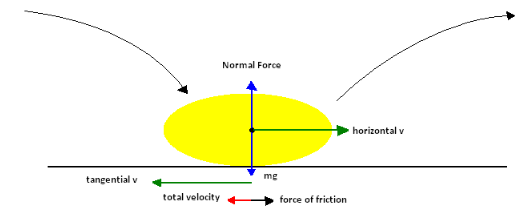 Intenzív pörgés miatt a labda nemcsak felfelé, hanem előre is pattan, megzavarja az ellenfél időzítését
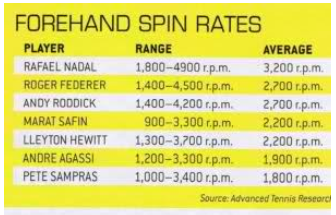 Box
Boxütések
Egyenes
Horog
Ideális esetben transzlációs és rotációs energia együttesen van jelen
Ütőerő és mozgási sebesség kapcsolata
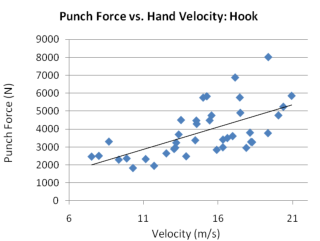 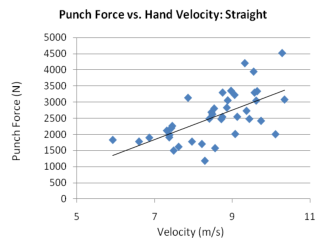 AMATEUR BOXER BIOMECHANICS AND PUNCH FORCE Jacob Mack, Wayne State University, Michigan, USA 2010
Melyik izom munkája a legfontosabb?
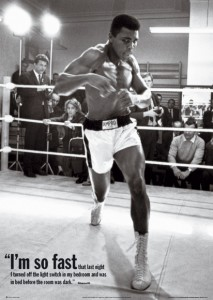 Az ütés erejének:
27%-a a kar izmaitól
73%-a a törzs és láb izmaiból
származik
Performance Boxing
Támasztó (hátsó) láb: 38.46%
kar és vállizmok: 24.12%
Törzs rotáció és transzláció: 37.42%
John Cooper BBA, CSCS
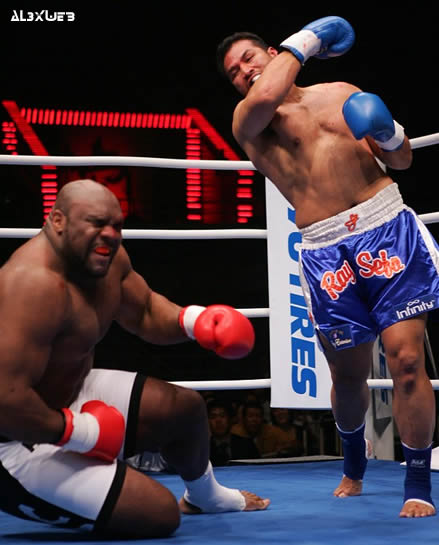 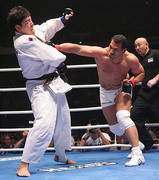 A hátsó támasztóláb a törzsön keresztül a talajreakcióerő vízszintes komponensét a kar izmai felé közvetíti
Ütési erő – idő görbe
Punch dynamics showing time history of impact responses.
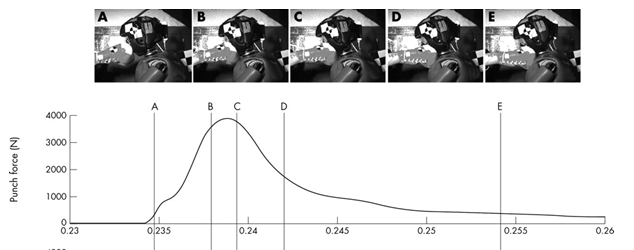 Walilko T J et al. Br J Sports Med 2005;39:710-719
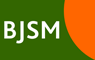 Copyright © BMJ Publishing Group Ltd & British Association of Sport and Exercise Medicine. All rights reserved.
[Speaker Notes: Punch dynamics showing time history of impact responses.]
Erőhatás ha az alkar
 szabadon mozog
(gyors végrehajtás)
Erőhatás ha az ütés pillanatában
 az izmok feszesek
(lassabb végrehajtás)
mfej=6kg
malkar+kesztyű=5kg
mtestmozog=40kg
Ütés után
Ütés előtt
Ütés
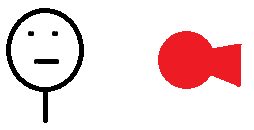 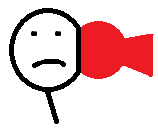 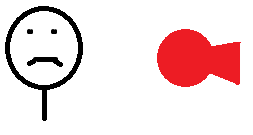 v2=0
v1
u2
u1
F=1454.5N
F=181.75N
Ütéseknél fellépő erők – különböző testsúlyesetén
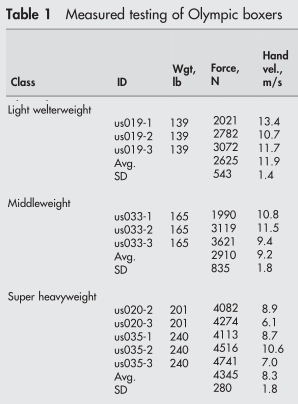 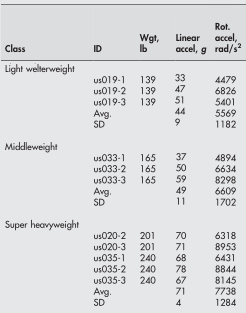 Fej lineáris, és nyak körüli rotációs gyorsulása
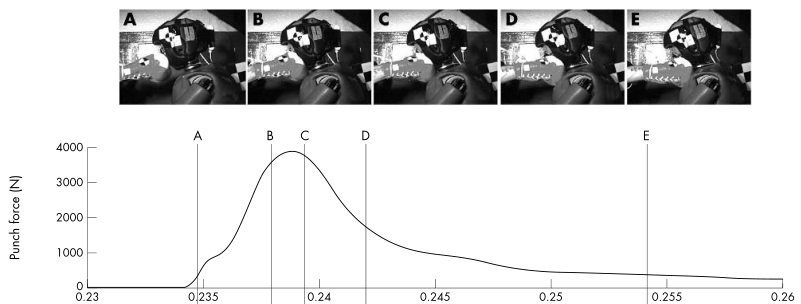 Biomechanics of the head for Olympic boxer punches to the face
T J Walilko, D C Viano, C A Bir. J. Sports Med. 2005.
Rugások
Rotációs energia felhasználása
Kiütés – kiütési pontok
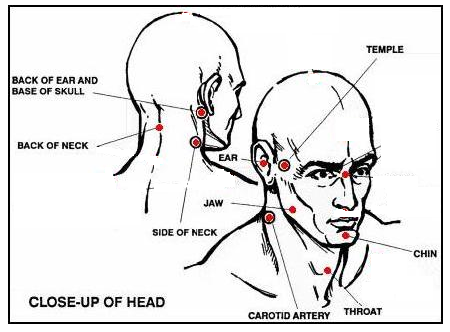 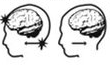 Az agy tehetetlensége miatt nekipréselődik a koponyának
kiütés – 1 hónap
kiütés – 3 hónap
kiütés – 1 év eltiltás/felfüggesztés
A törzs edzhető az ütésekkel szemben, a fej nem
Magasabb súlycsoportokban gyakoribb a kiütés
Ütés               vagy       rugás
kisebb ütőtáv
nagyobb ütőtávolság
kivitelezési időtartam nagyobb
gyorsabb kivitelezés
Alsó végtagok nagyobb tömege
Nagyobb rotációs energia
Kisebb végtagtömeg
2 láb támaszt
Erő közvetítése a támaszólábtól
1 lábon állás vagy ugrórugás
instabil egyensúlyi helyzet
stabilabb egyensúlyi helyzet
Pontos találathoz precíz koordináció
Fej mint primer kiütési pont közel van
Milyen tényezőkön múlik az ütés „ereje”
Ütközés   - sebessége
	    - időtartama
	    - tömeg
	    - ütközési felület
	    - ütközési szám
Golf
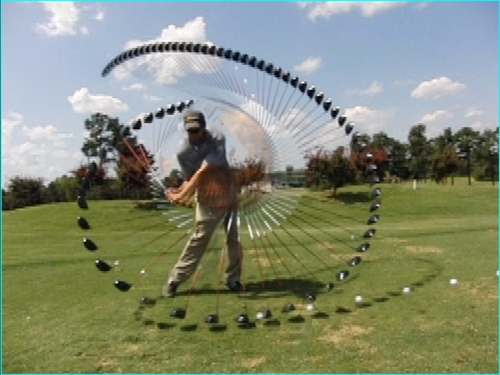 Röplabda
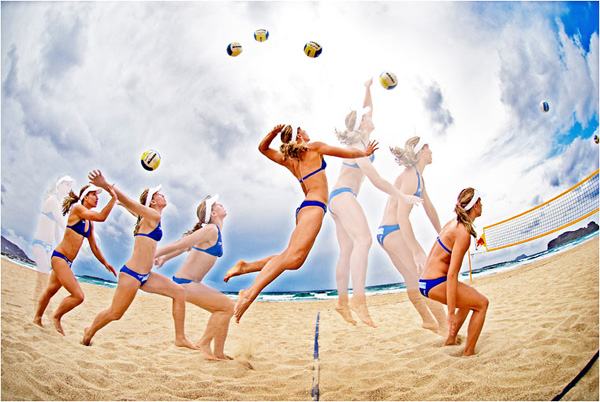 vátl=100.91km/h
hátl=321.82cm
Analysis of the volleyball spike: relationships between several parameters and the speed of the ball. M. Cloes
Belga 1.liga adatai alapján
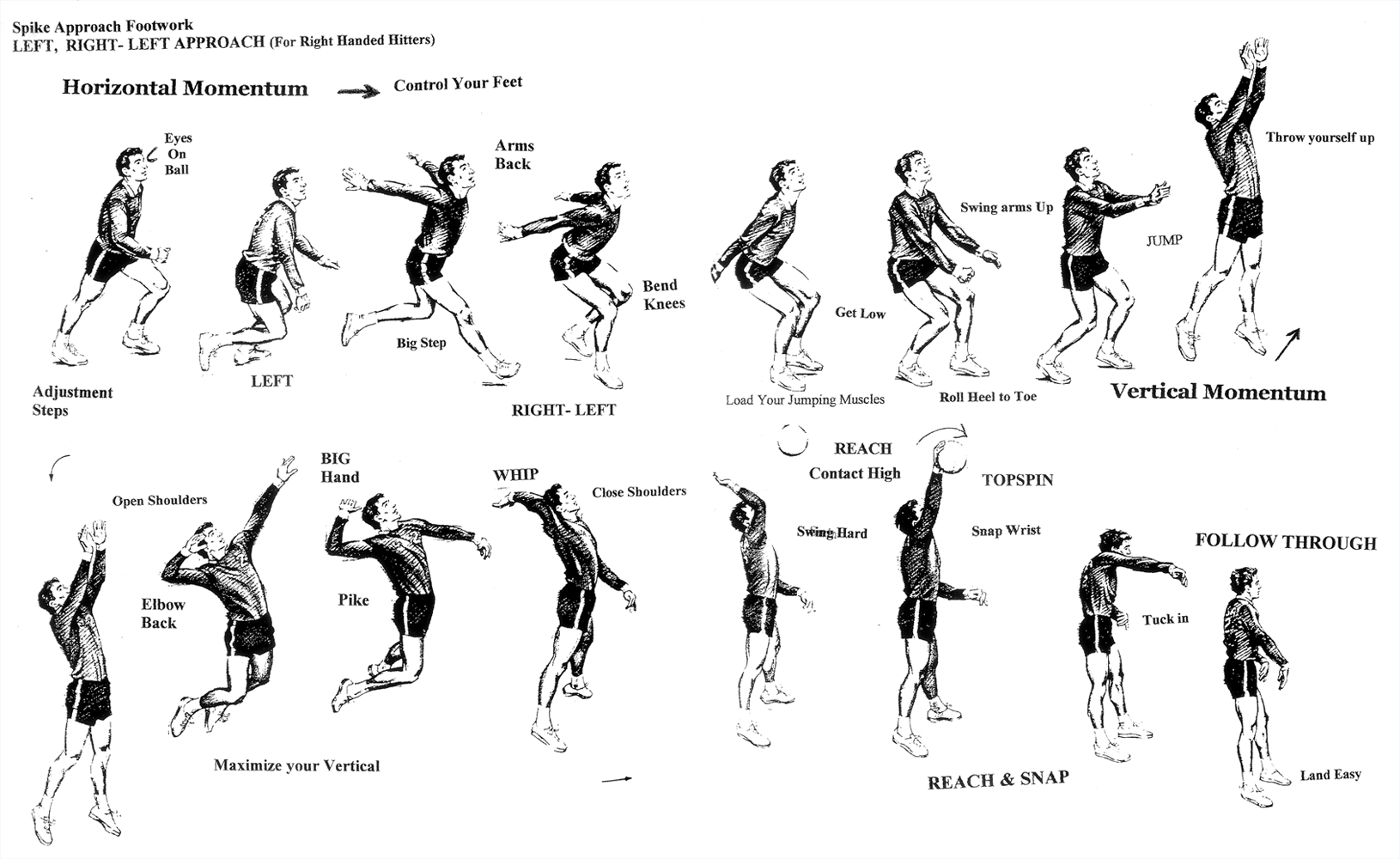 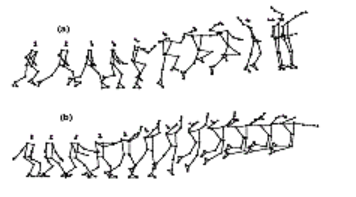 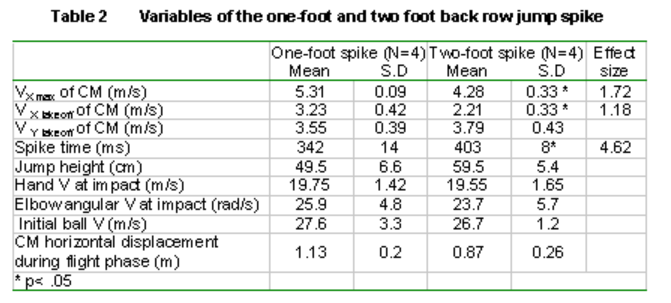 Kinematic Analysis of the Volleyball Back Row Jump Spike. Chenfu Huang
Röplabda nyitás
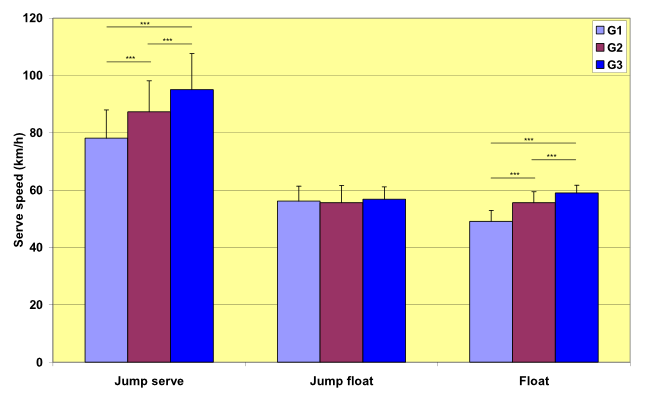 felugrásos
lebegő
pörgetett felugrásos
lebegő
SERVE SPEED ANALYSIS IN MEN’S VOLLEYBALL Häyrinen, M.
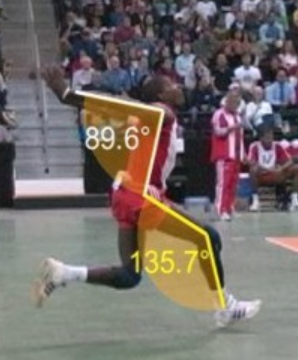 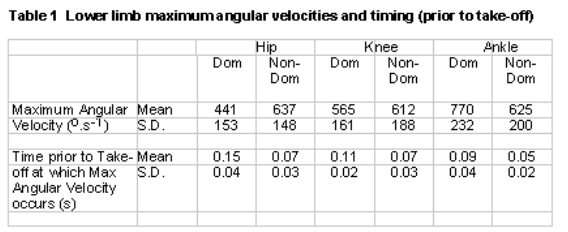 Centre of mass horizontal and vertical velocities at take-off were 2.76±0.35 m/s and 2.77±0.35 m/s respectively
A sportoló vízszintes repülési sebessége  hozzáadódik a labda
 sebességéhez
A 3D Kinematic Analysis of the Volleyball Jump Serve. Simon Coleman